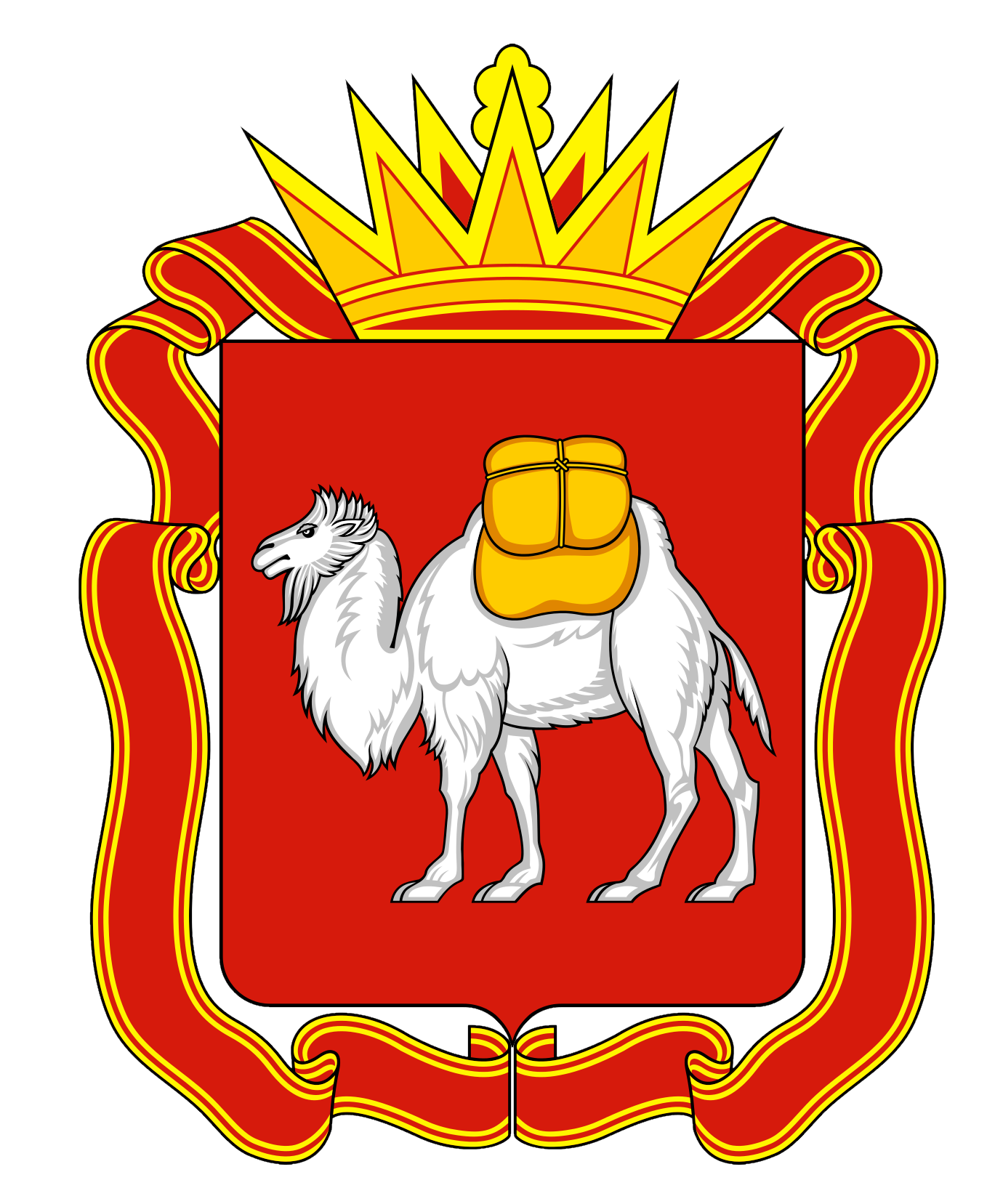 КАРТИРОВАНИЕ ПРОЦЕДУР ВЕДЕНИЯ БИЗНЕСА ДЛЯ РЕАЛИЗАЦИИ ИНВЕСТИЦИОННЫХ ПРОЕКТОВ
ЧЕЛЯБИНСК
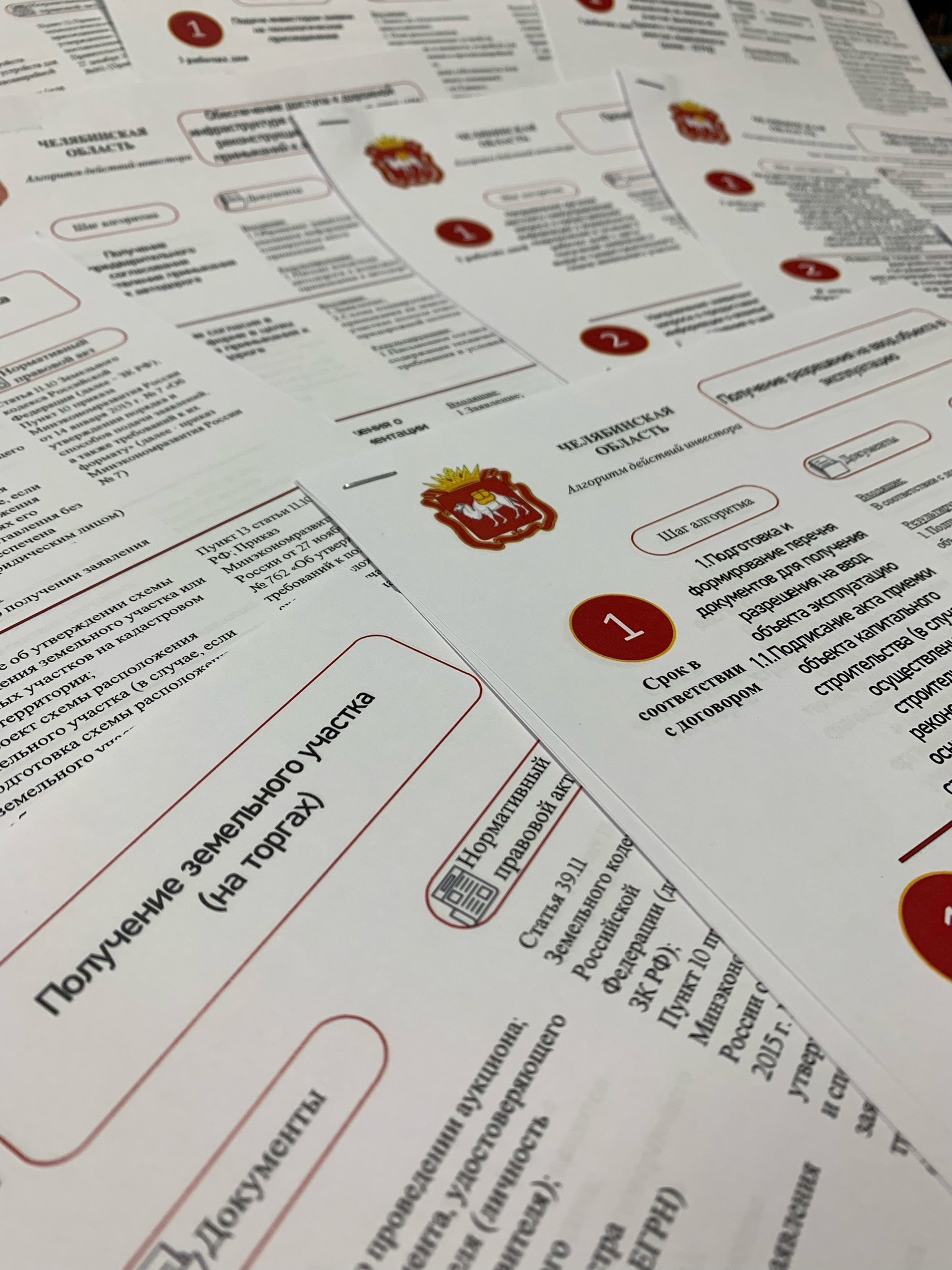 КАРТИРОВАНИЕ 
это составление карты процесса, блок-схемы
КАРТА ПРОЦЕССА:
визуальный инструмент, который помогает сформировать единое понимание основных шагов процесса, его дублирующих функций и узких мест

позволяющий инвестору визуализировать каждый этап процесса для принятия управленческих решений при реализации инвестиционного проекта на территории региона
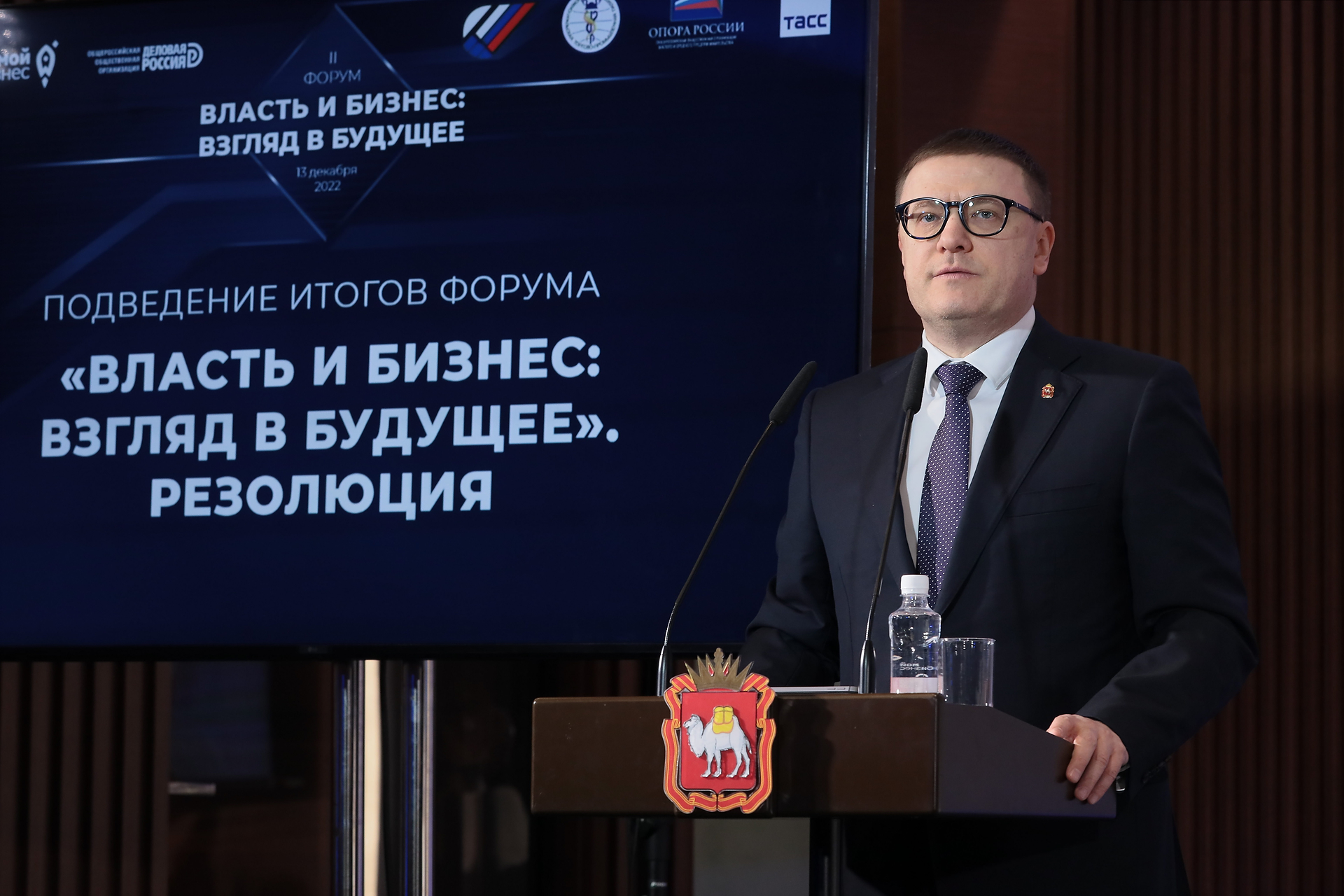 Во исполнение пункта 7 
перечня поручений Губернатора Челябинкой области 
по итогам проведения II Форума «Власть и бизнес: взгляд в будущее» от 13.12.2022 года
2023 год
2024 год
2021 год
2022 год
ЧЕЛЯБИНСКАЯ ОБЛАСТЬ ПИЛОТ «РЕГИОНАЛЬНОГО ИНВЕСТИЦИОННОГО СТАНДАРТА»
РЕАЛИЗАЦИЯ 5 ЭЛЕМЕНТОВ 
«Регионального инвестиционного стандарта»
в соответствии положениям Методических рекомендаций по формированию элементов Стандарта
ИНВЕСТИЦИОННАЯ ДЕКЛАРАЦИЯ
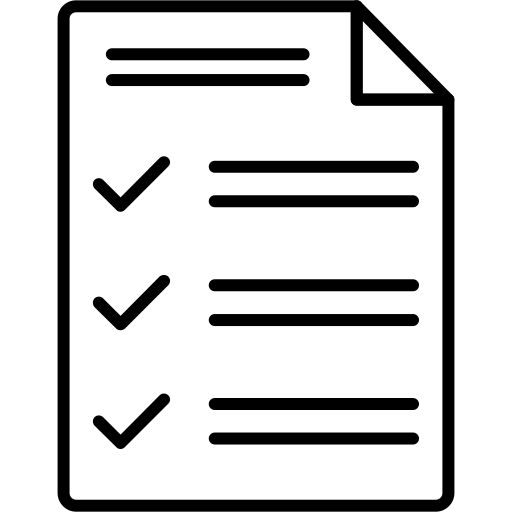 является обязательством закрепляющим основные приоритеты развития и поддержки инвестиционной деятельности
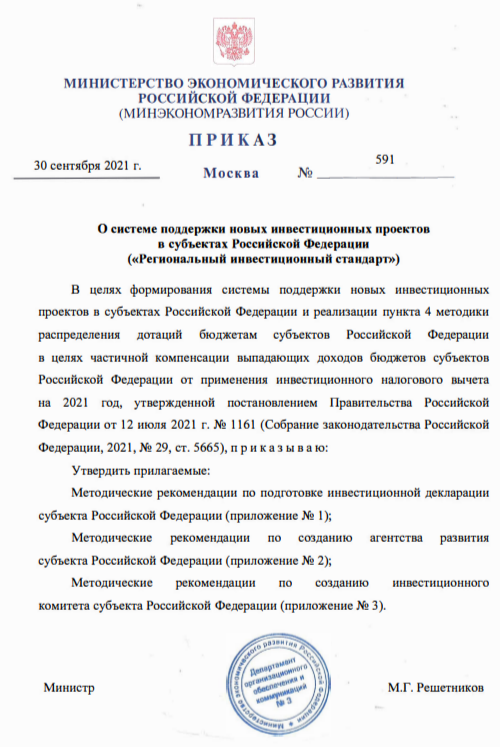 ИНВЕСТИЦИОННЫЙ КОМИТЕТ
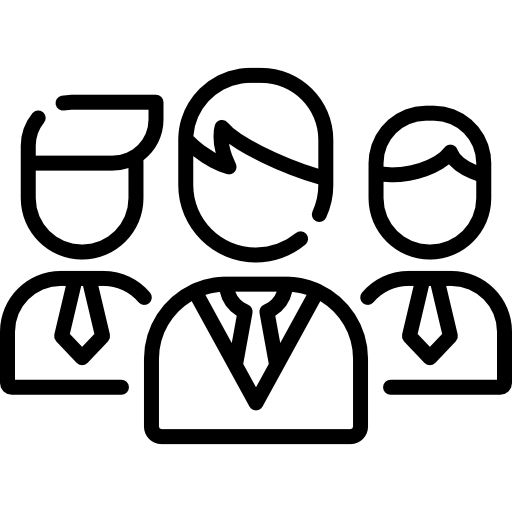 образован для урегулирования спорных вопросов при взаимодействии  с исполнительными органами власти, органами местного самоуправления муниципальных образований, ресурсоснабжающими организациями
СВОД ИНВЕСТИЦИОННЫХ ПРАВИЛ
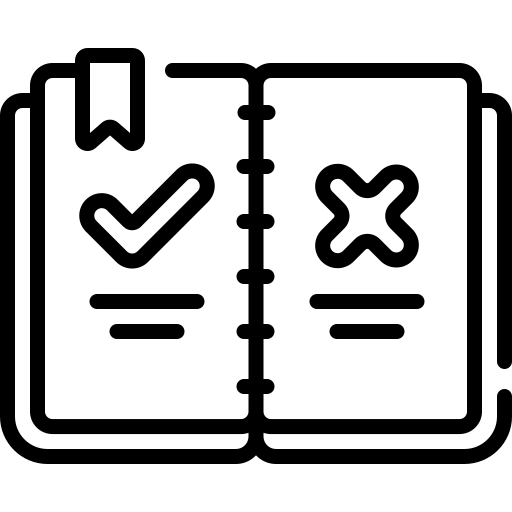 состоит из оптимальных алгоритмов действий инвестора и сроков для подключения к инфраструктуре
ИНВЕСТИЦИОННАЯ КАРТА
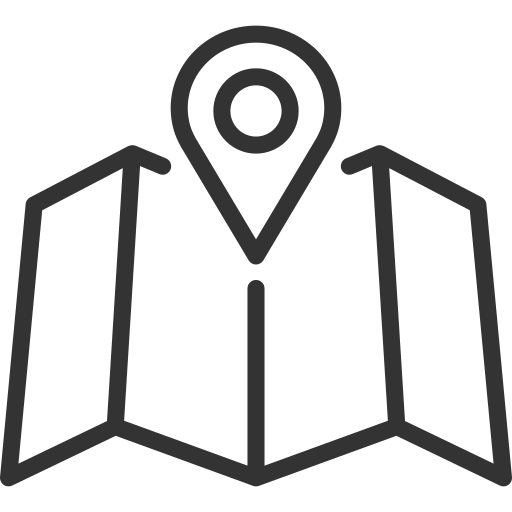 содержит информацию о территориальном планировании региона, ресурсной базе, инфраструктуре, мерах поддержки и тарифах
АГЕНТСТВО РАЗВИТИЯ
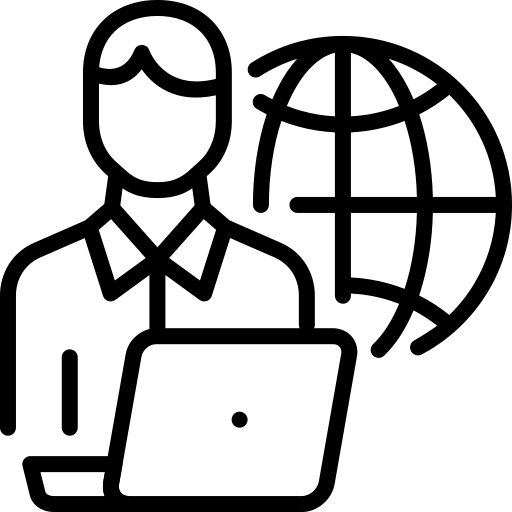 занимается привлечением инвестиций, сопровождением проектов и консультацией предпринимателей
Приказ Министерство экономического развития РФ 
от 30.09. 2021 г. № 591
2023 год
2024 год
2021 год
2022 год
ОПРЕДЕЛЕНЫ ИСПОЛНИТЕЛЬНЫЕ ОРГАНЫ ЧЕЛЯБИНСКОЙ ОБЛАСТИ, 
ответственные по направлениям алгоритмов действий инвестора
5
5
ПОЛУЧЕНИЕ РАЗРЕШЕНИЯ НА СТРОИТЕЛЬСТВО
ЭНЕРГОСНАБЖЕНИЕ
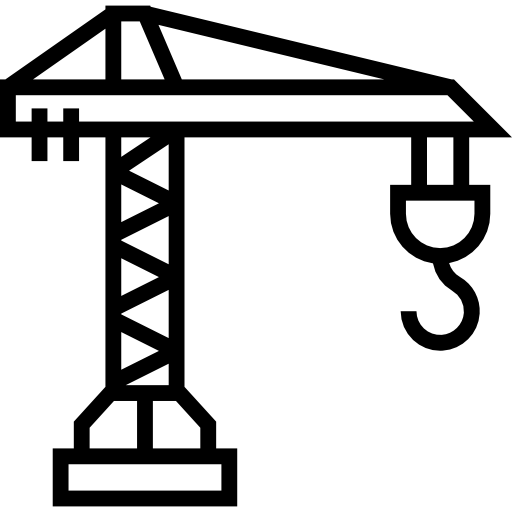 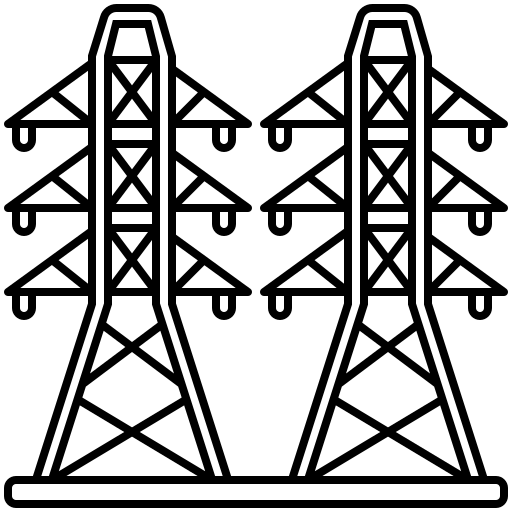 Министерство тарифного регулирования и энергетики Челябинской области
Министерство строительства и инфраструктуры Челябинской области
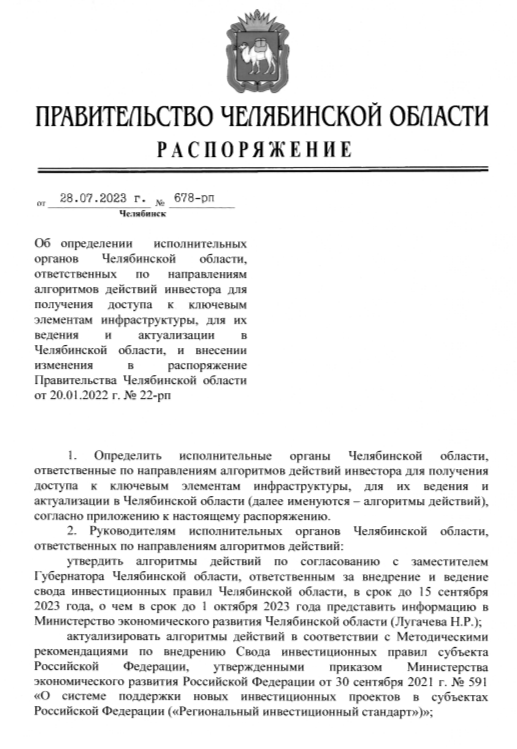 5
59
ПОЛУЧЕНИЕ РАЗРЕШЕНИЯ НА ВВОД ОБЪЕКТА В ЭКСПЛУАТАЦИЮ
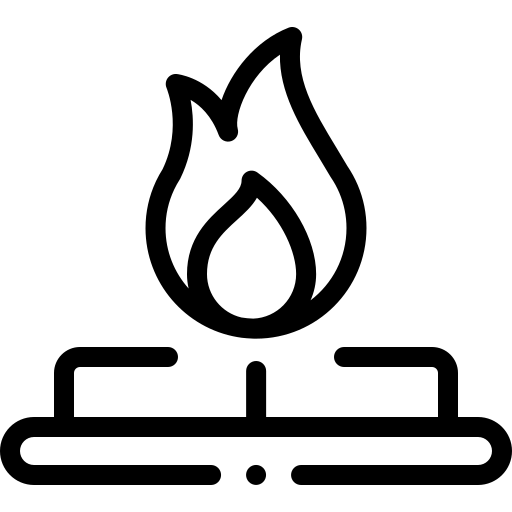 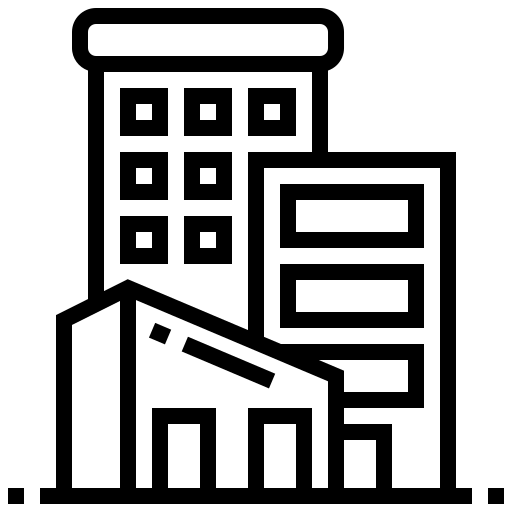 ГАЗОСНАБЖЕНИЕ
Министерство тарифного регулирования и энергетики Челябинской области
Министерство строительства и инфраструктуры Челябинской области
Министерство строительства и инфраструктуры Челябинской области
5
ПОЛУЧЕНИЕ ЗЕМЕЛЬНЫХ УЧАСТКОВ 
(НА ТОРГАХ)
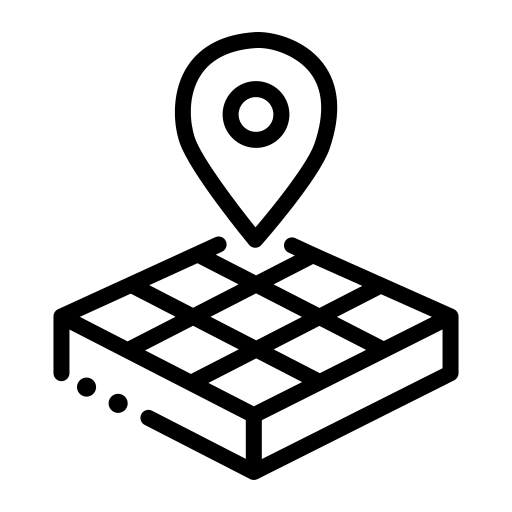 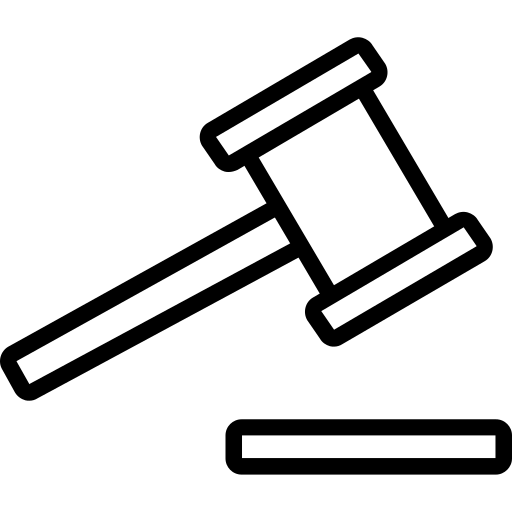 5
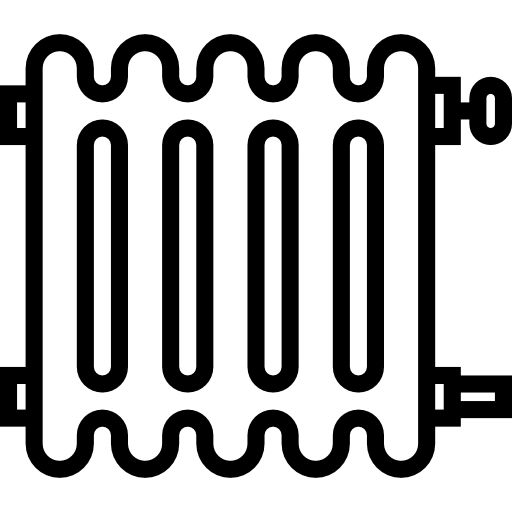 ТЕПЛОСНАБЖЕНИЕ
Министерство имущества Челябинской области
Министерство тарифного регулирования и энергетики Челябинской области
ПОЛУЧЕНИЕ ЗЕМЕЛЬНЫХ УЧАСТКОВ (БЕЗ ТОРГОВ)
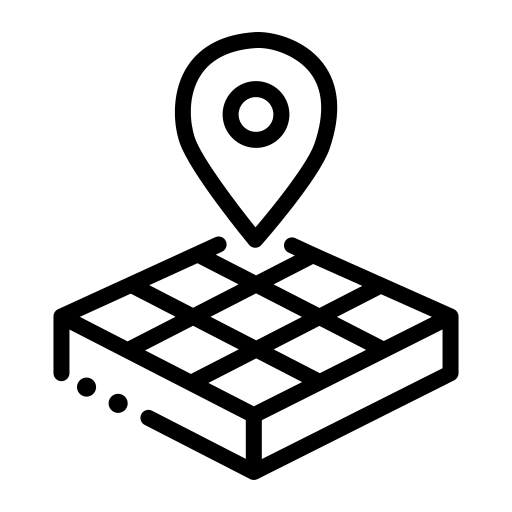 Министерство строительства и инфраструктуры Челябинской области
Министерство имущества Челябинской области
Министерство экономического развития Челябинской области
5
5
ВОДОСНАБЖЕНИЕ И ВОДООТВЕДЕНИЕ
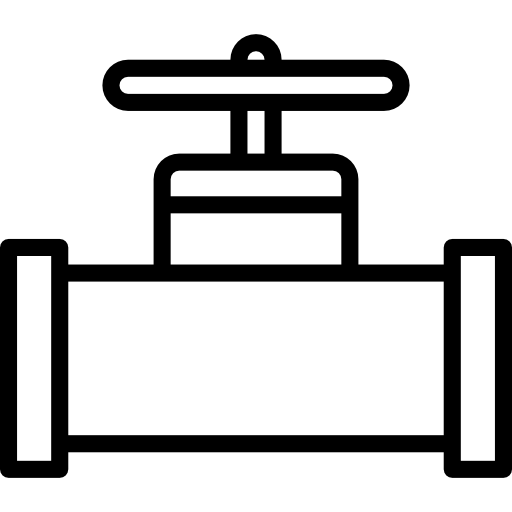 ОБЕСПЕЧЕНИЕ ДОСТУПА К ДОРОЖНОЙ ИНФРАСТРУКТУРЕ
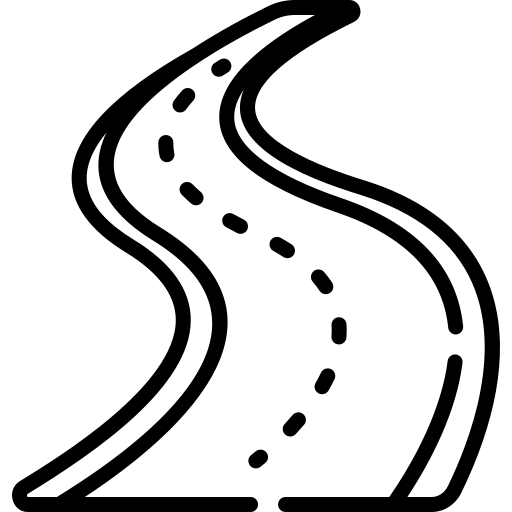 Министерство тарифного регулирования и энергетики Челябинской области
Распоряжение Правительства Челябинской 
от 28.07.2023 г. № 678-рп
Министерство дорожного хозяйства и транспорта Челябинской области
Министерство строительства и инфраструктуры Челябинской области
АЛГОРИТМЫ ДЕЙСТВИЙ ИНВЕСТОРА
КАРТЫ ПРОЦЕДУР ВЕДЕНИЯ БИЗНЕСА
Процедура подключения к электрическим сетям 

(малый и средний бизнес – до 150 кВт)
Процедура подключения к электрическим сетям 

(средний бизнес – свыше 150 кВт)
Процедура подключения к объектам водоснабжения и водоотведения
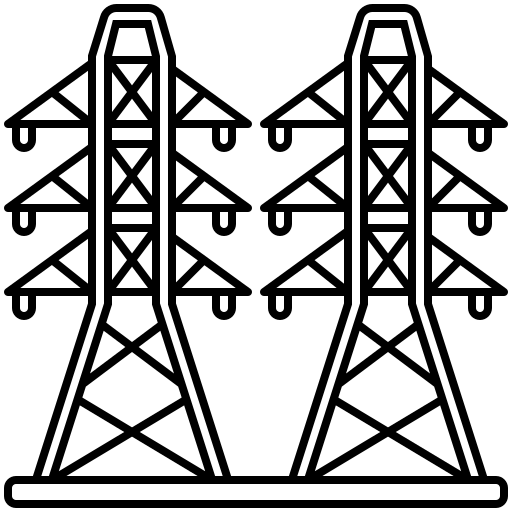 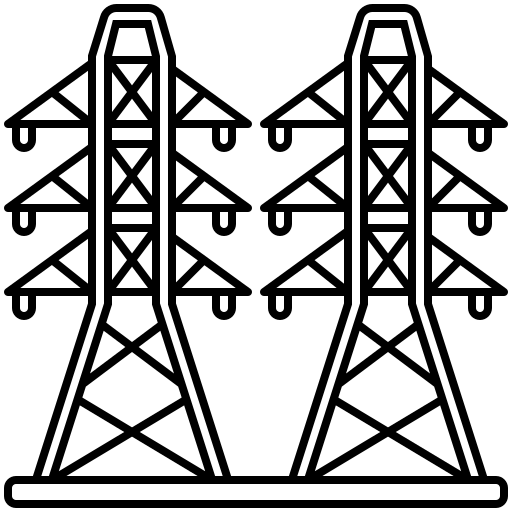 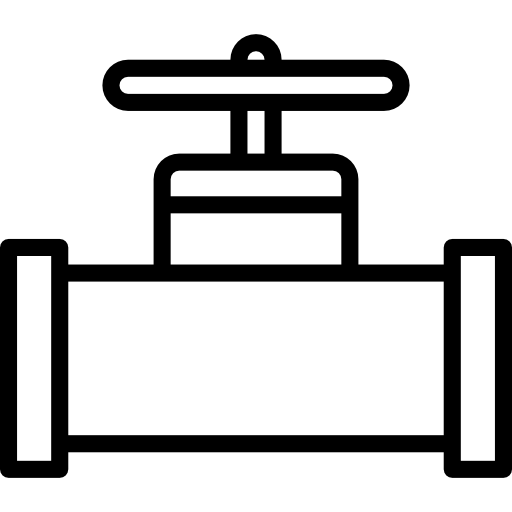 Получение разрешения на строительство
Получение земельного участка 


(без торгов)
Получение земельного участка 


(на торгах)
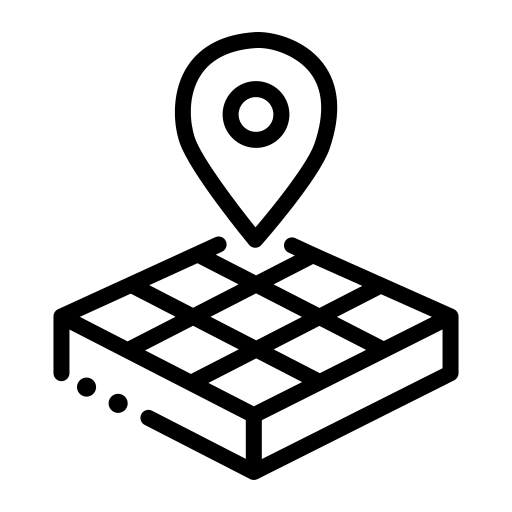 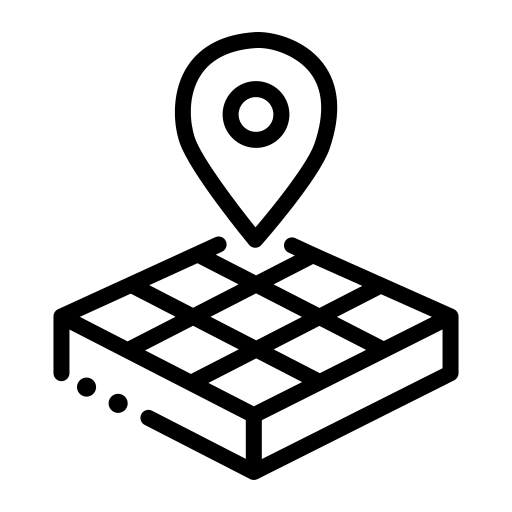 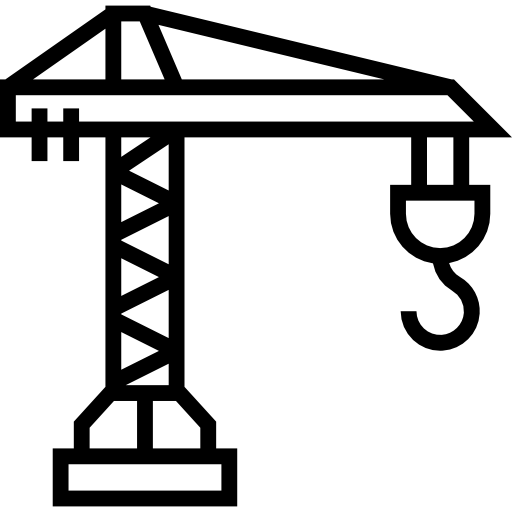 Процедура оформления прав собственности на введённый в эксплуатацию объект
Получение разрешения на ввод объекта в эксплуатацию
Обеспечение доступа к дорожной инфраструктуре путём строительства или реконструкции пересечений и (или) примыканий к автомобильным дорогам
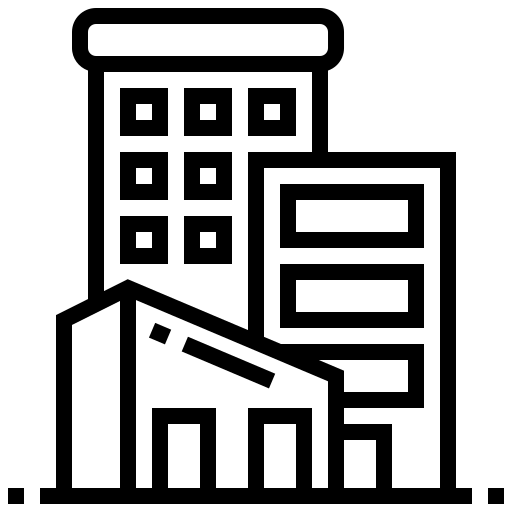 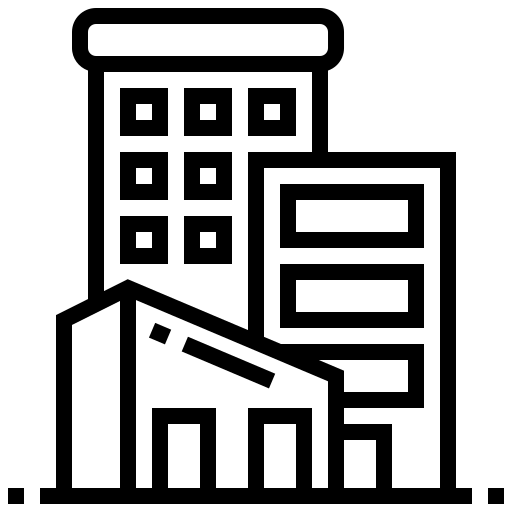 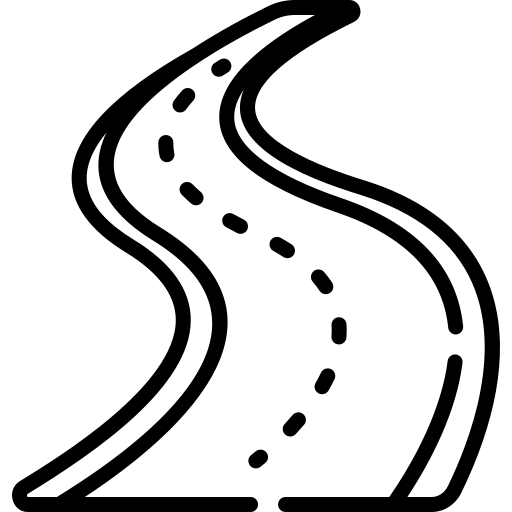 Процедура подключения к сетям теплоснабжения
Процедура подключения газоиспользующего о оборудования и объектов капитального строительства к сетям газораспределения
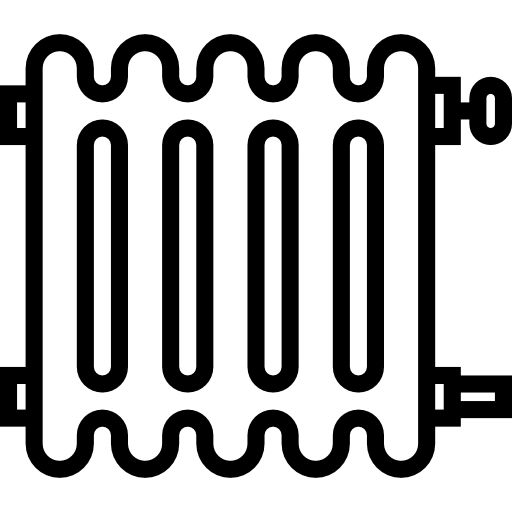 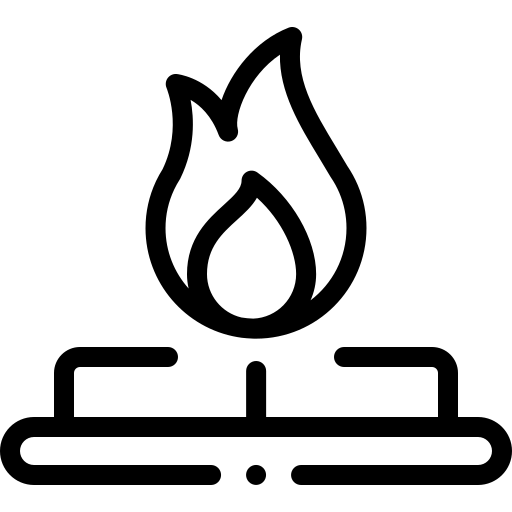 КАРТИРОВАНИЕ
ЭТО СОВМЕСТНАЯ РАБОТА
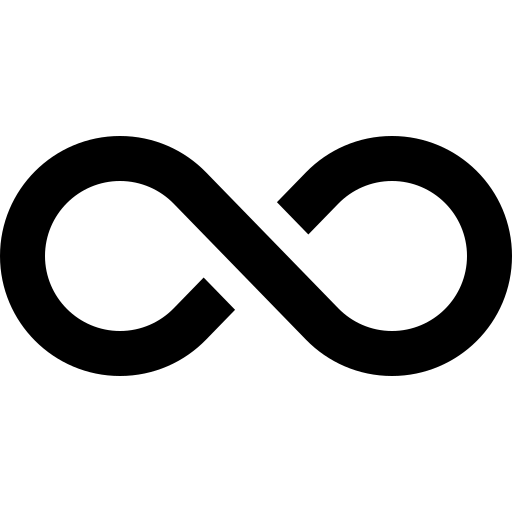 ОРГАНЫ ИСПОЛНИТЕЛЬНОЙ ВЛАСТИ
ИНВЕСТОРЫ
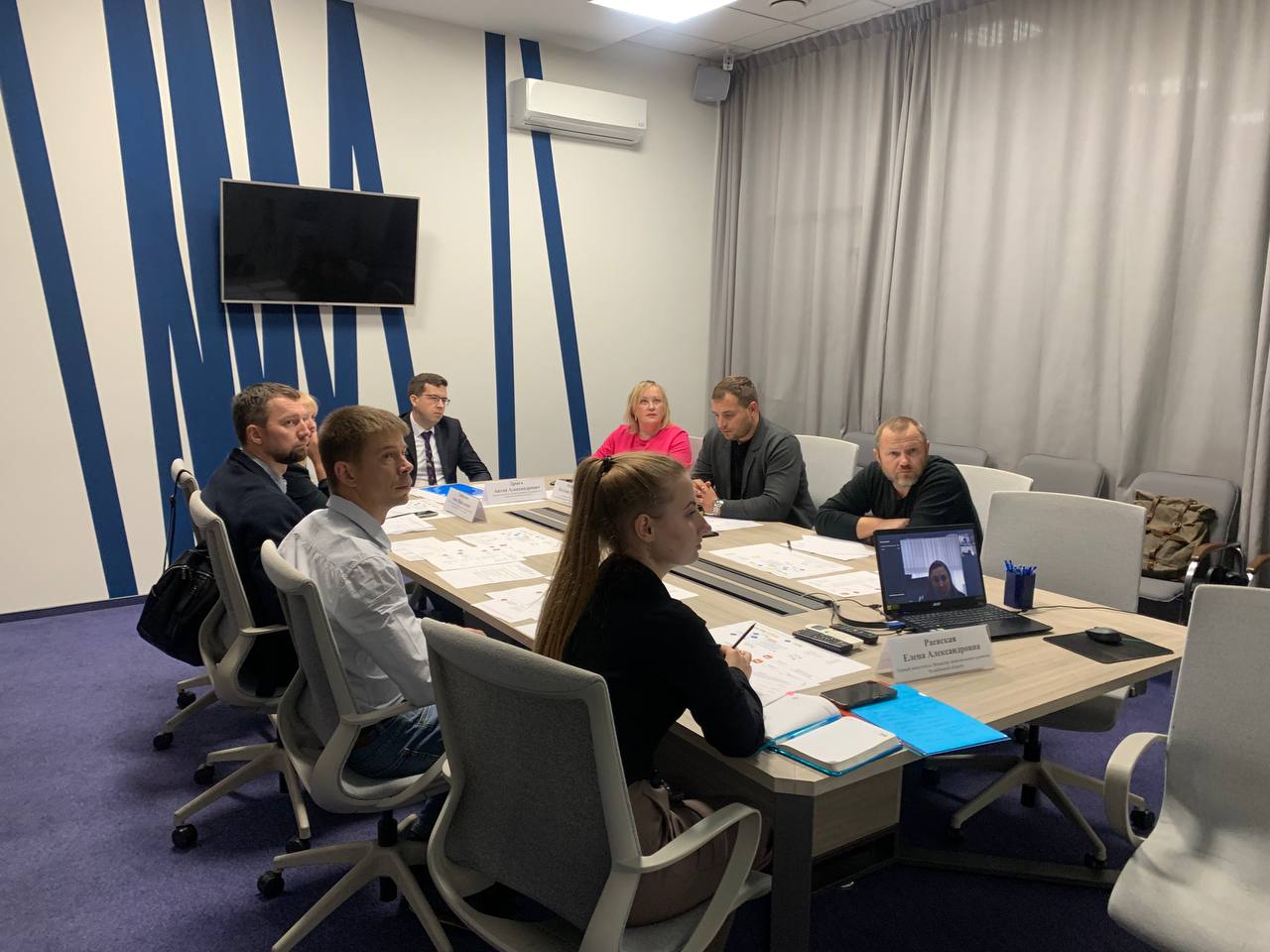 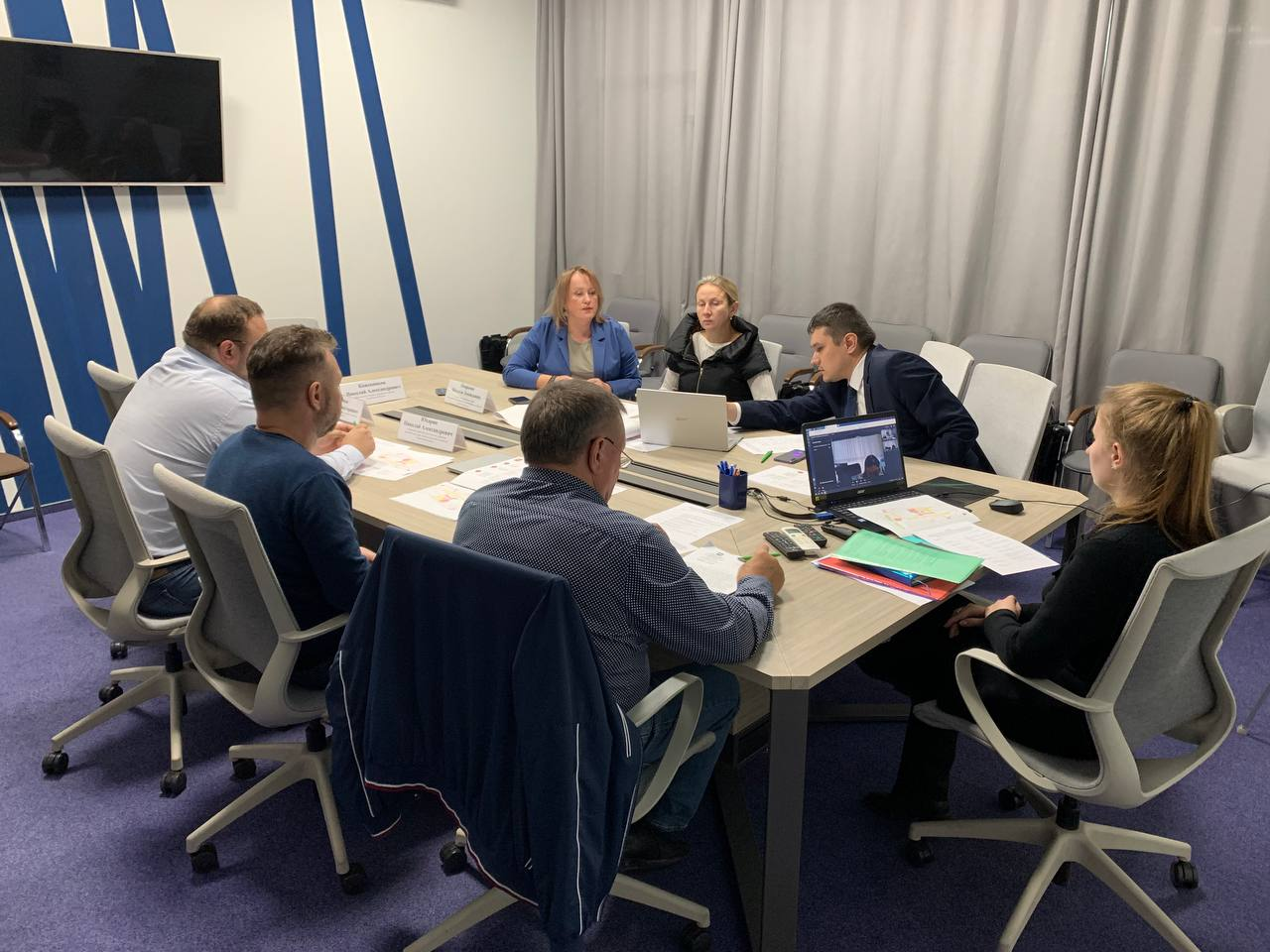 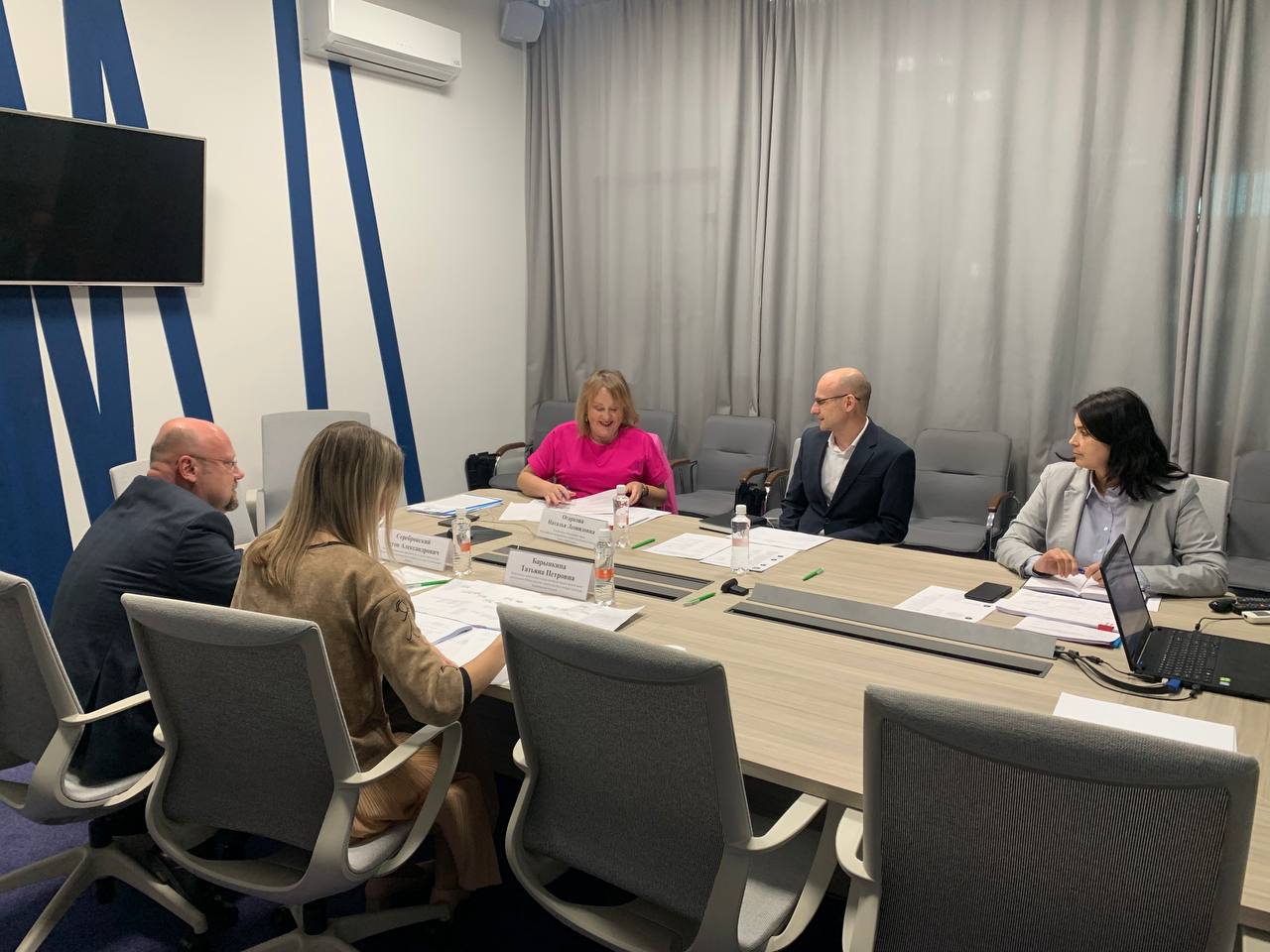 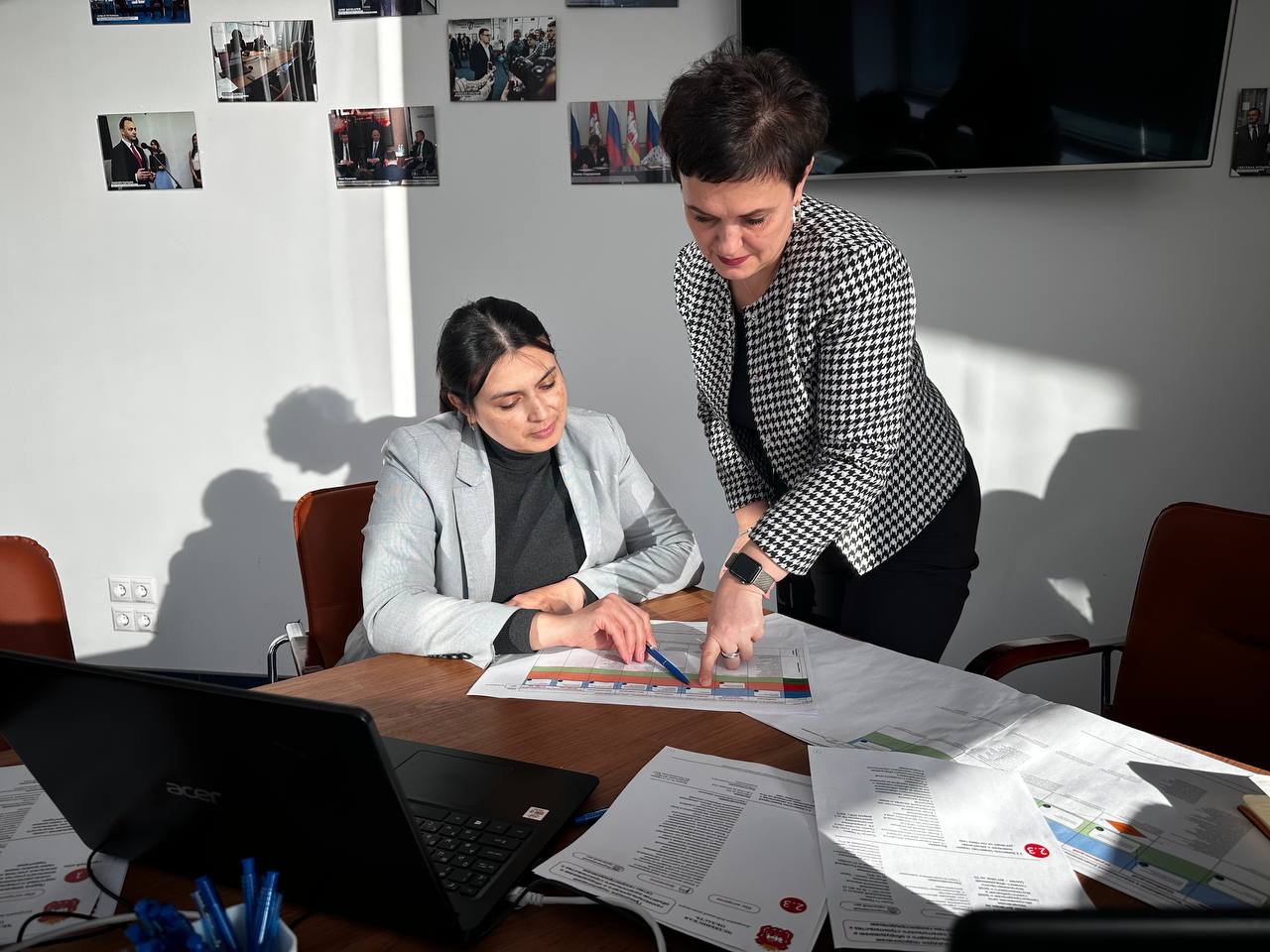 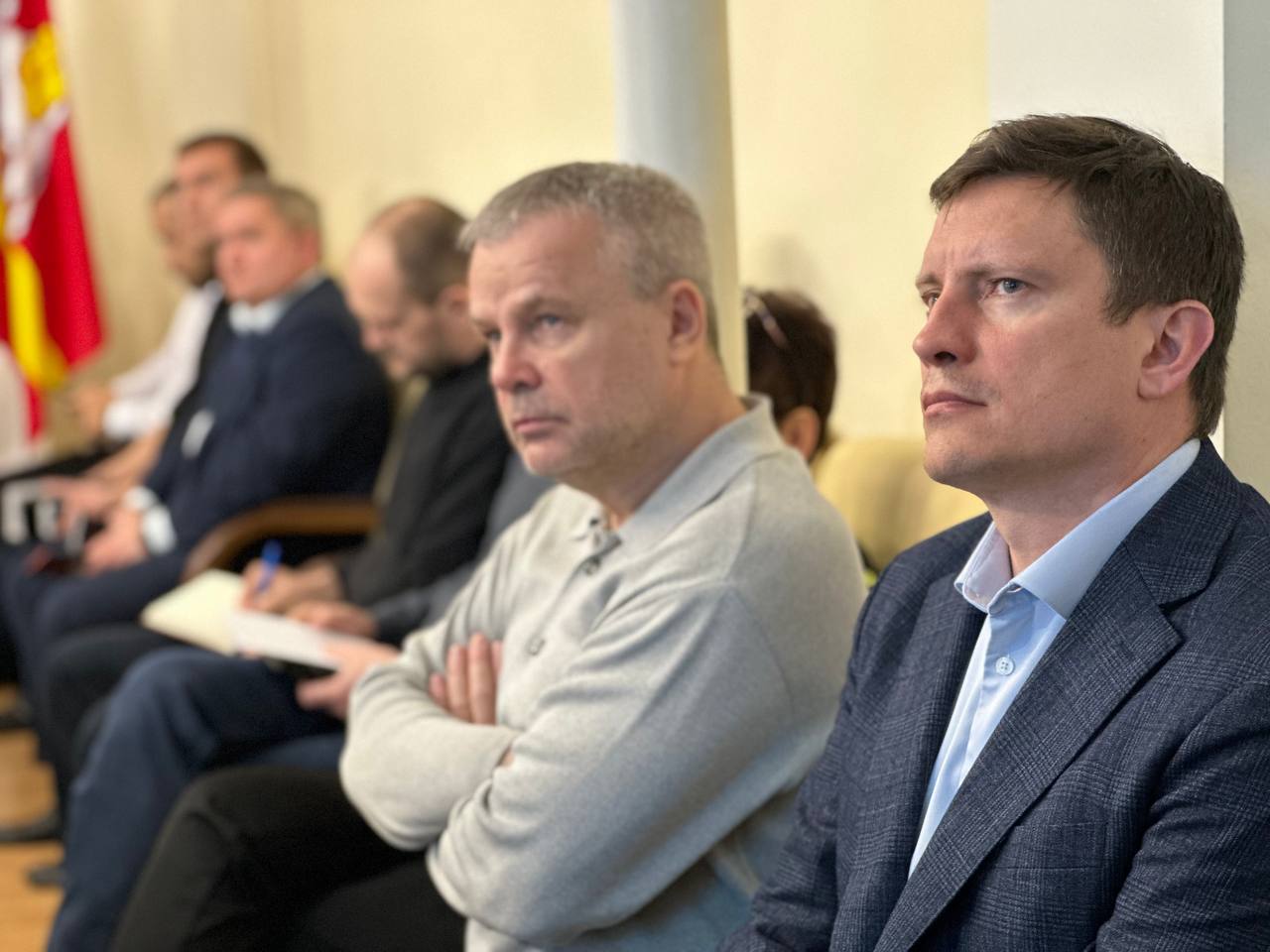 На основании утвержденного Свода для реализации инвестором проекта и визуализации каждого этапа процесса на территории Челябинской области в 2023 году была проведена работа по обеспечению картирования процедур ведения бизнеса для реализации инвестиционных проектов
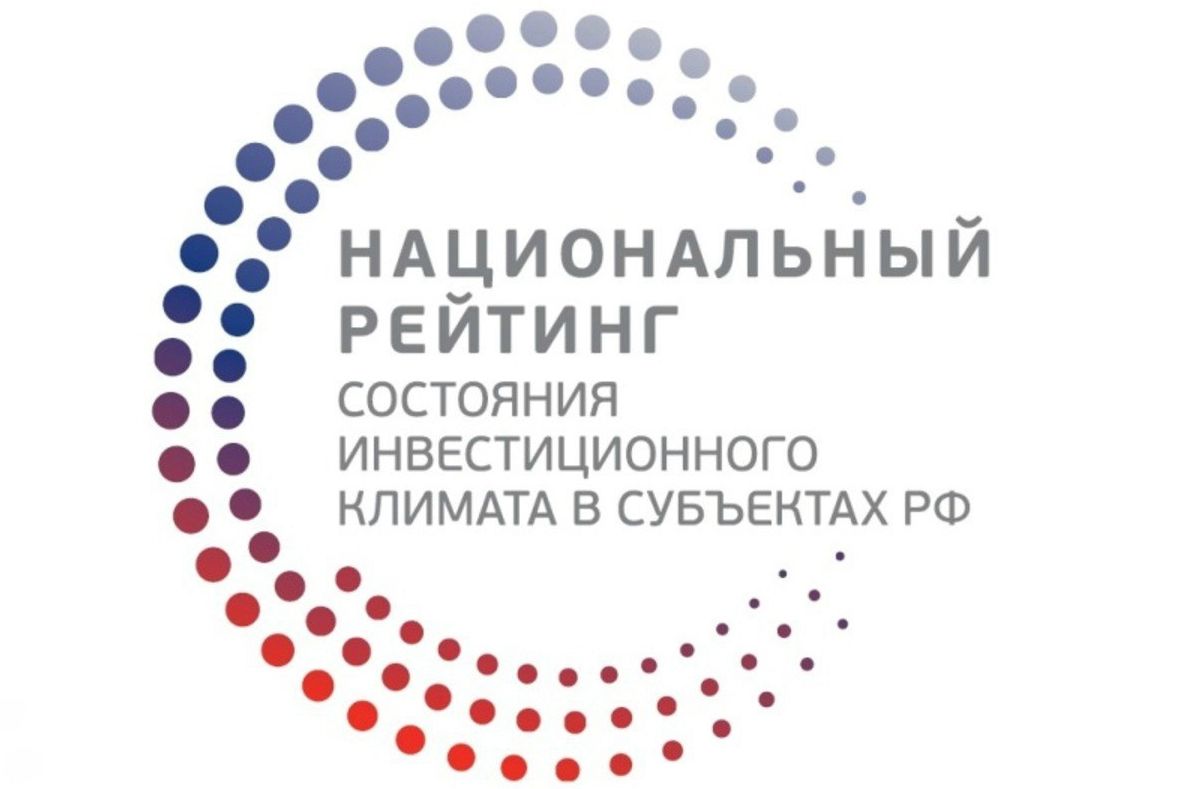 с 2023 года соответствие стандарту учитывается Агентством стратегических инициатив 
при составлении Национального рейтинга инвестиционной привлекательности регионов
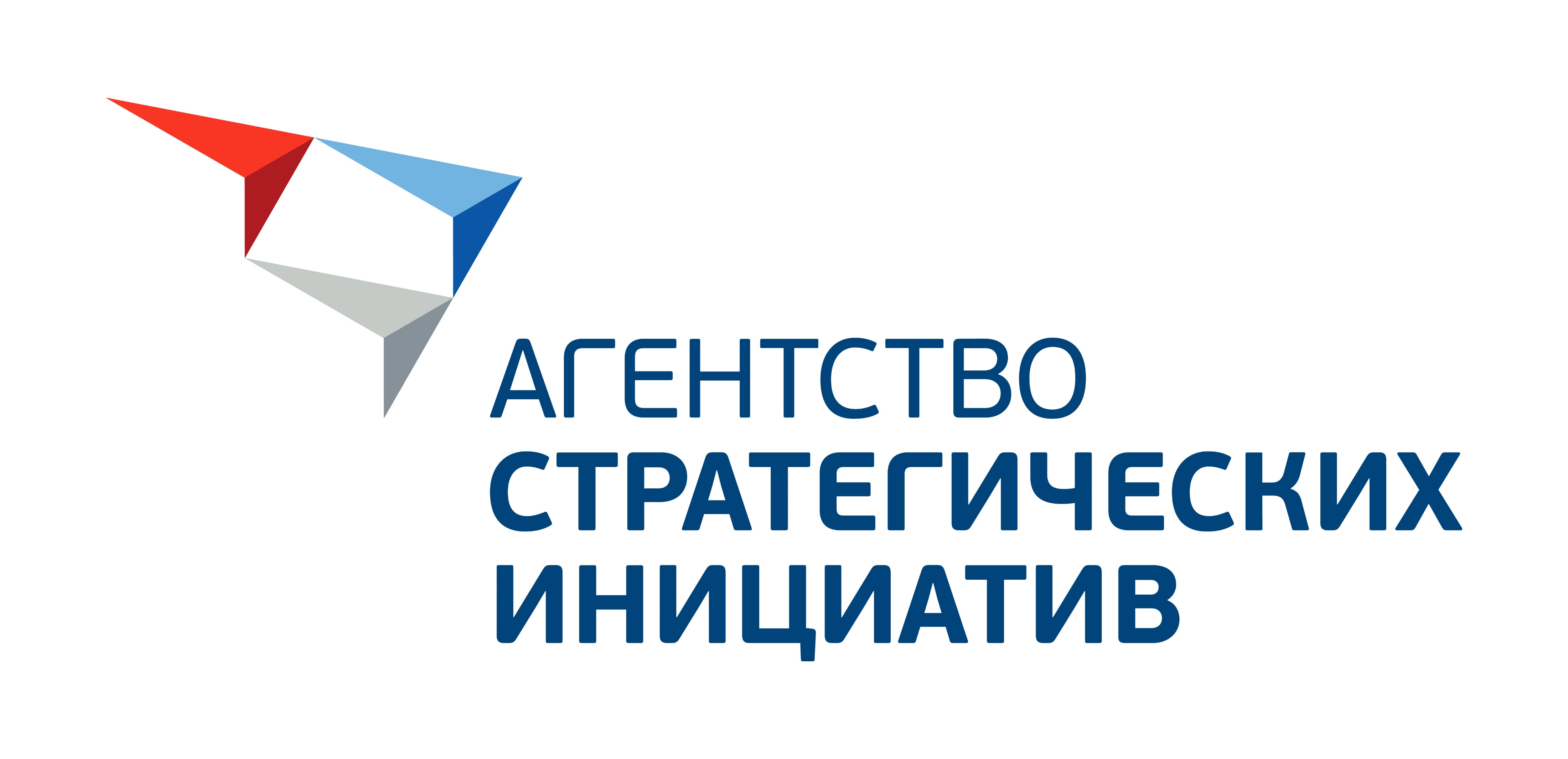 «РЕГИОНАЛЬНЫЙ ИНВЕСТИЦИОННЫЙ СТАНДАРТ»
«КАРТИРОВАНИЕ ПРОЦЕДУР ВЕДЕНИЯ БИЗНЕСА»
«НАЦИОНАЛЬНЫЙ РЕЙТИНГ СОСТОЯНИЯ ИНВЕСТИЦИОННОГО КЛИМАТА»
НАПРАВЛЕНИЕ «РЕГУЛЯТОРНАЯ СРЕДА»
АЛГОРИТМЫ ДЕЙСТВИЙ ИНВЕСТОРА
5 ЭЛЕМЕНТОВ СТАНДАРТА
А6

А10
А5

А9
А7
А2

А8
ИНВЕСТИЦИОННАЯ ДЕКЛАРАЦИЯ - 98,7 %

ИНВЕСТИЦИОННАЯ КАРТА - 96,6 %

СВОД ИНВЕСТИЦИОННЫХ ПРАВИЛ -  95,4 %

ИНВЕСТИЦИОННЫЙ КОМИТЕТ - 99,7 %

АГЕНТСТВО РАЗВИТИЯ СУБЪЕКТА РФ - 96,4 %
ЭНЕРГОСНАБЖЕНИЕ

ГАЗОСНАБЖЕНИЕ

ТЕПЛОСНАБЖЕНИЕ

ВОДОСНАБЖЕНИЕ И ВОДООТВЕДЕНИЕ 

ПОЛУЧЕНИЕ РАЗРЕШЕНИЯ НА СТРОИТЕЛЬСТВО

ПОЛУЧЕНИЕ РАЗРЕШЕНИЯ НА ВВОД ОБЪЕКТА В ЭКСПЛУАТАЦИЮ 

ПОЛУЧЕНИЕ ЗЕМЕЛЬНЫХ УЧАСТКОВ  (НА ТОРГАХ)

ПОЛУЧЕНИЕ ЗЕМЕЛЬНЫХ УЧАСТКОВ (БЕЗ ТОРГОВ) 

ОБЕСПЕЧЕНИЕ ДОСТУПА К ДОРОЖНОЙ ИНФРАСТРУКТУРЕ
НАПРАВЛЕНИЕ «ИНСТИТУТЫ ДЛЯ БИЗНЕСА»
Б6.3

Б6.4
Б6.1

Б6.2
ИТОГ
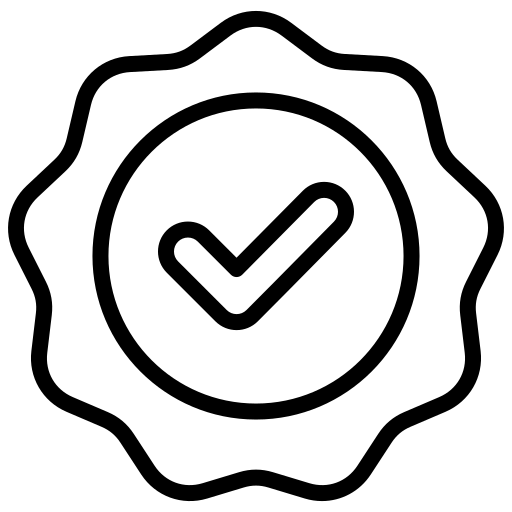 КАРТИРОВАНИЕ ПРОЦЕДУР ВЕДЕНИЯ БИЗНЕСА СПОСОБСТВУЕТ УЛУЧШЕНИЮ ПОКАЗАТЕЛЕЙ НАПРАВЛЕНИЙ «РЕГУЛЯТОРНАЯ СРЕДА»
«ИНСТИТУТЫ ДЛЯ БИЗНЕСА»
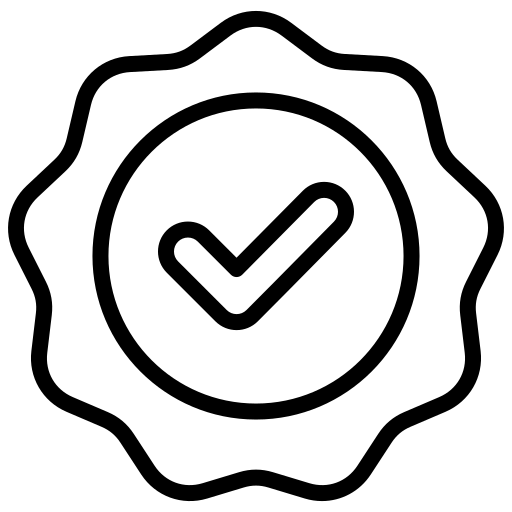 ИТОГОВЫЙ РЕЗУЛЬТАТ
НАПРАВЛЕНИЕ «РЕГУЛЯТОРНАЯ СРЕДА»
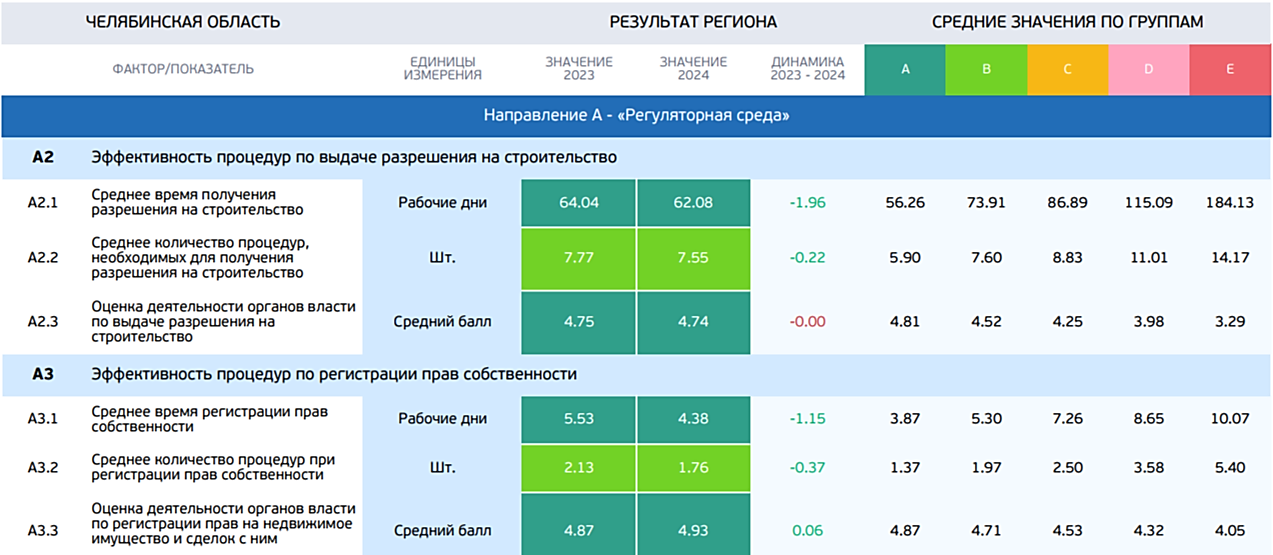 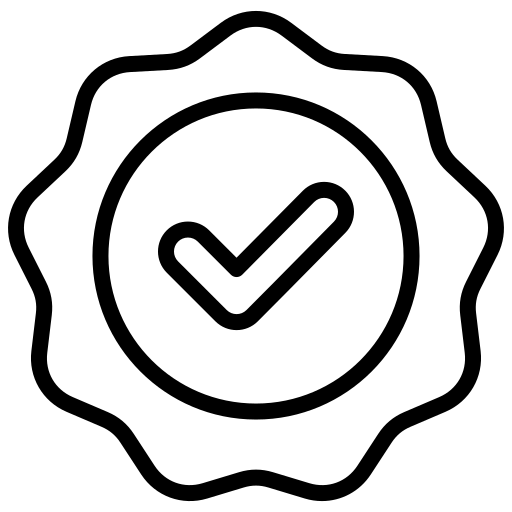 ИТОГОВЫЙ РЕЗУЛЬТАТ
НАПРАВЛЕНИЕ «ИНСТИТУТЫ ДЛЯ БИЗНЕСА»
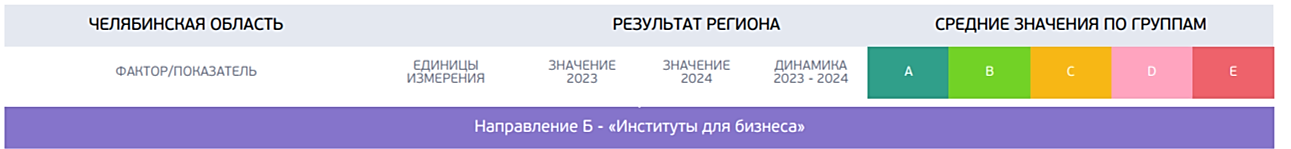 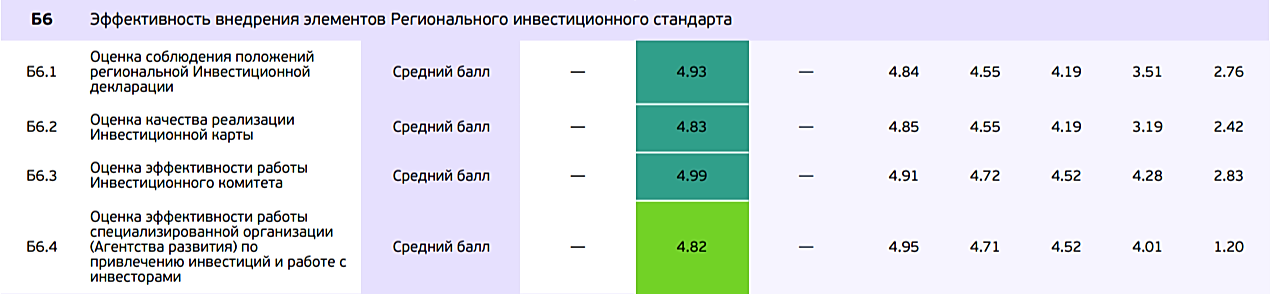 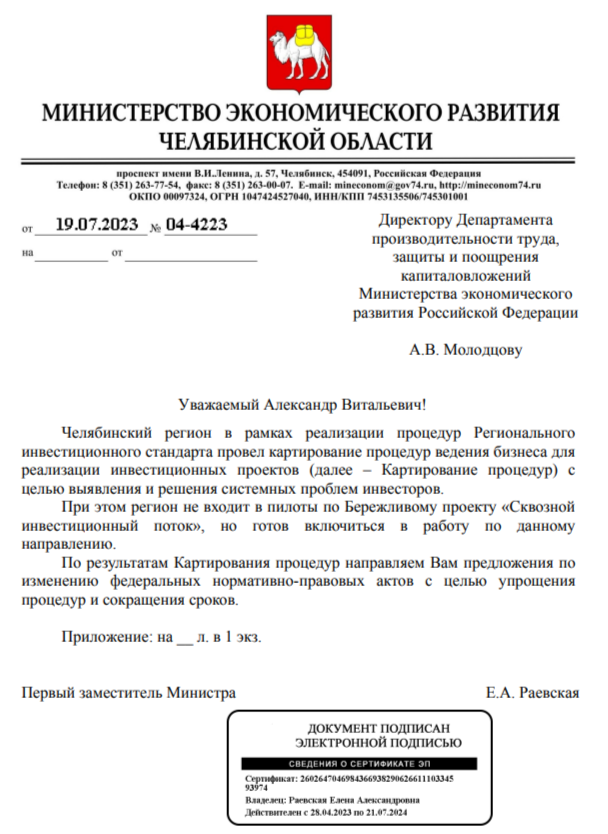 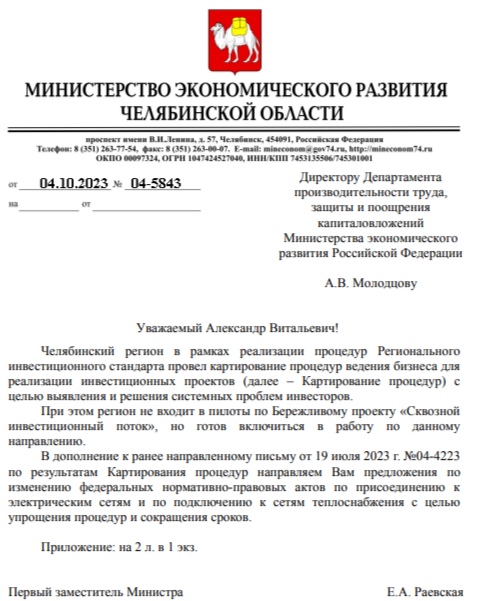 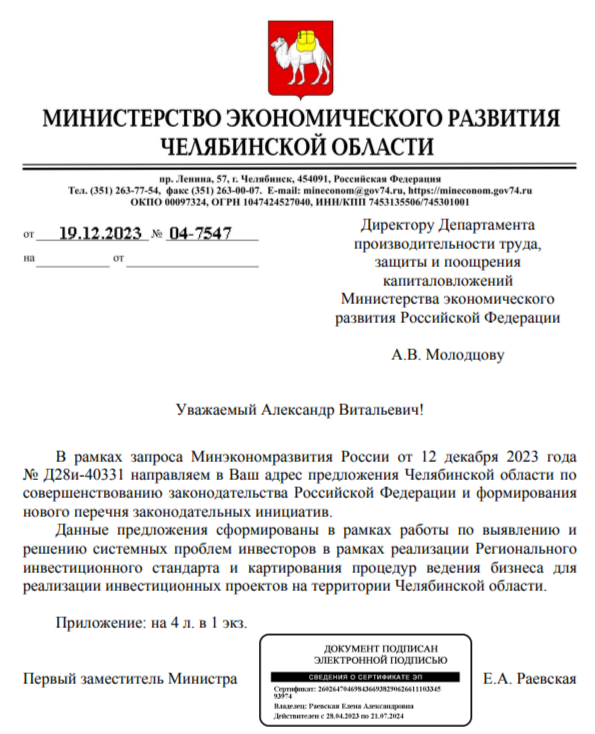 Директору Департамента производительности труда, 
защиты и поощрения капиталовложений
 Министерства экономического развития РФ 
А.В. Молодцову от 19.07.2023 г.
Директору Департамента производительности труда, 
защиты и поощрения капиталовложений
 Министерства экономического развития РФ 
А.В. Молодцову от 04.10.2023 г.
Директору Департамента производительности труда, 
защиты и поощрения капиталовложений
 Министерства экономического развития РФ 
А.В. Молодцову от 19.12.2023 г.
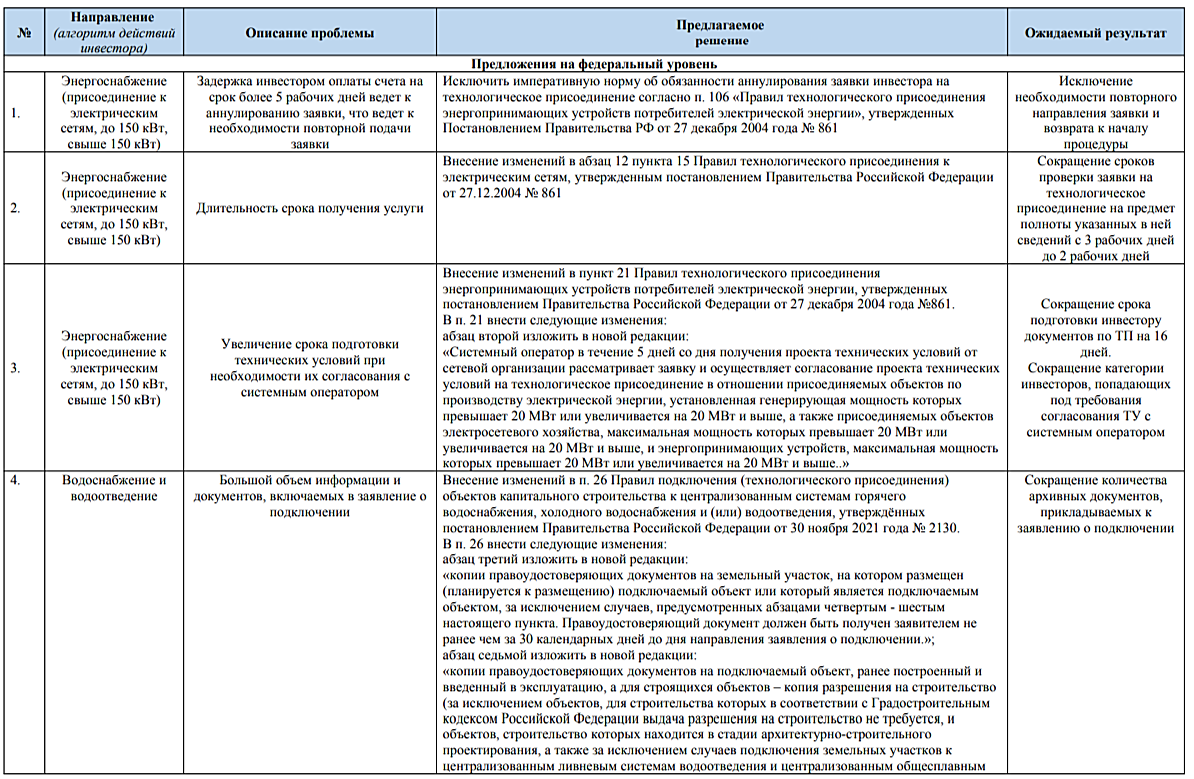 На основании предложений инвесторов и органов исполнительной власти 
было сформировано 18 предложений по изменению федеральных нормативных правовых актов, 
которые направлены в Министерство экономического развития РФ 
с целью упрощения и сокращения сроков процедур
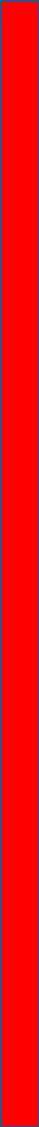 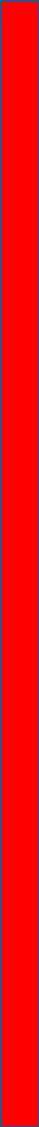 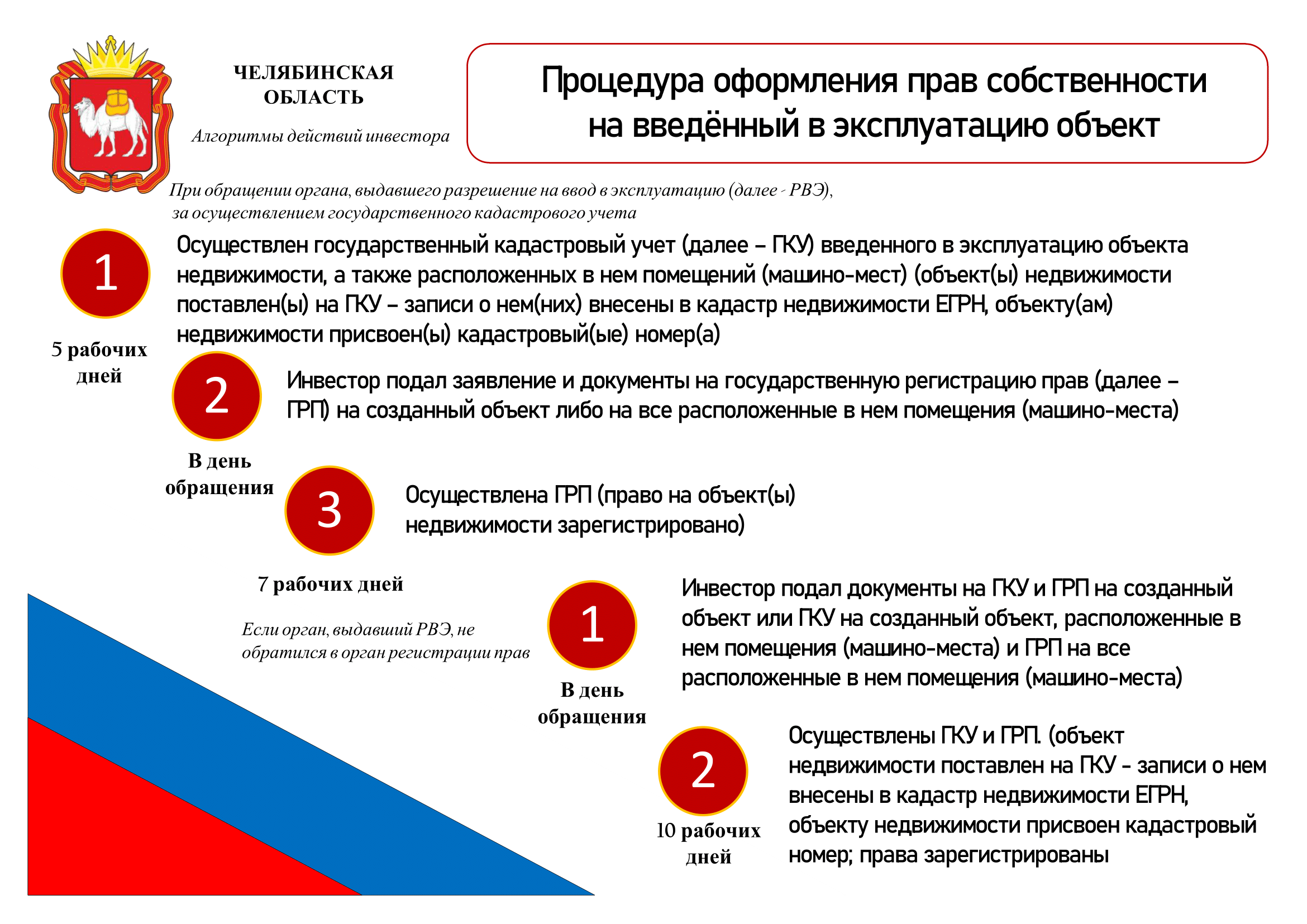 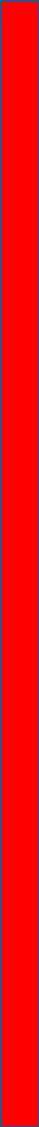 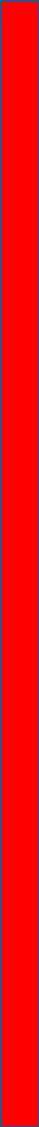 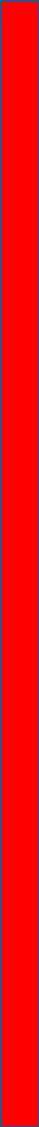 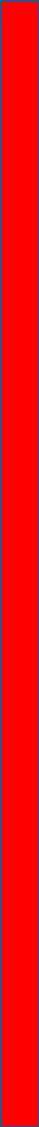 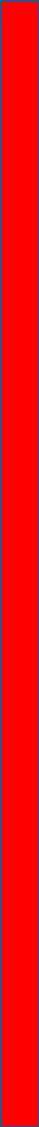 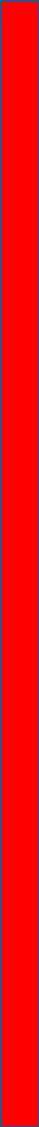 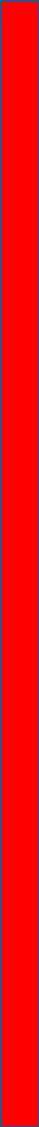 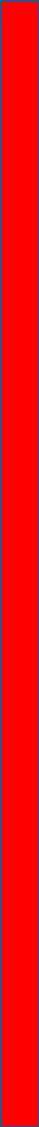 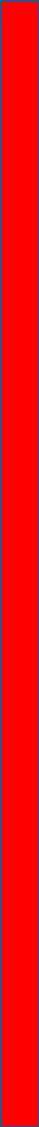 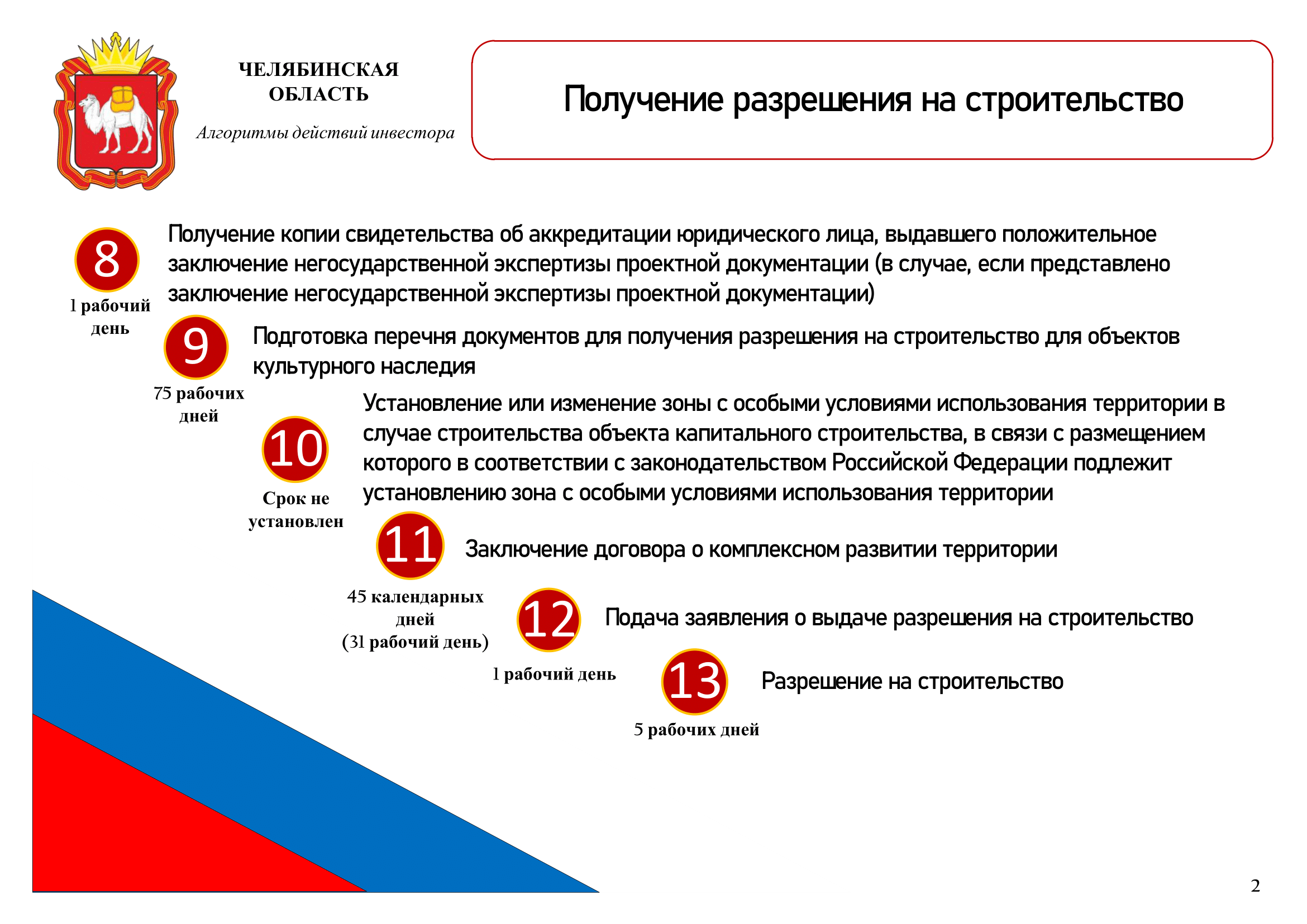 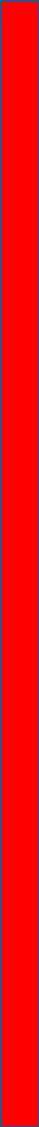 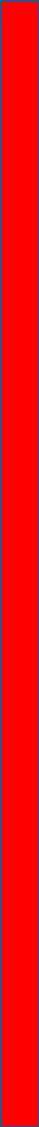